Ясли-сад «Кораблик»
Дыхательная гимнастика
Дата: 17.01.2022г.                   Подготовила: учитель-логопед Айтпаева Д.М.
Для чего нужна дыхательная гимнастика?
✏️Правильное речевое дыхание – основа для нормального звукопроизношения, речи в целом. Тренировка артикуляционных органов и развитие речевого дыхания является едва ли не основным моментом в структуре логопедических занятий с детьми, имеющими дефекты звукопроизношения.

✏️Дыхательная гимнастика начинается с общих дыхательных упражнений. Их цель - увеличить объём дыхания и нормализовать его ритм. Тренируйте носовой выдох, говоря ребёнку: «Вдыхай глубоко и выдыхай длительно через нос». Затем тренируйте ротовой выдох, закрывая при этом ноздри ребёнка. Используются упражнения с сопротивлением, кладите руку на грудную клетку ребёнка, как бы препятствуя вдоху в течение 1-2 секунд. Учите ребенка задерживать вдох, добиваясь быстрого и глубокого вдоха и медленного продолжительного выдоха. 

✏️При дыхательной гимнастике не следует переутомлять ребёнка. Нужно следить, чтобы он не напрягал плечи, шею. Все дыхательные упражнения проводятся плавно, под счёт или музыку, в хорошо проветренном помещении.
Упражнения для развития речевого дыхания
✔️Дыхательная гимнастика «Качели» 
Цель: укреплять физиологическое дыхание у детей.
Ребенку, находящемуся в положении лежа, кладут на живот в области диафрагмы легкую игрушку. Вдох и выдох – через нос. Взрослый произносит рифмовку:“Качели вверх (вдох), Качели вниз (выдох), Крепче ты, дружок, держись!”
✔️Дыхательная гимнастика «Дерево на ветру»
Цель: формирование дыхательного аппарата.Сидя на полу, скрестив ноги (варианты: сидя на коленях или на пятках, ноги вместе). Спина прямая. Поднимать руки вверх над головой с вдохом и опускать вниз, на пол перед собой с выдохом, немного сгибаясь при этом в туловище, будто гнется дерево.
✔️Дыхательная гимнастика «Сердитый ежик»Цель: развитие плавного, длительного выдоха.
Встаньте, ноги на ширине плеч. Представьте, как ежик во время опасности сворачивается в клубок. Наклонитесь как можно ниже, не отрывая пятки от пола, обхватите руками грудь, голову опустите, произнеся на выдохе "п-ф-ф" - звук, издаваемый сердитым ежиком, затем "ф-р-р" - а это уже довольный ежик.
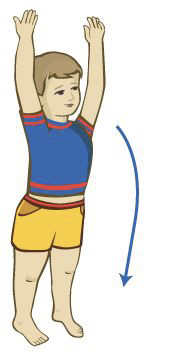 Упражнения для развития речевого дыхания
✔️Дыхательная гимнастика «Надуй шарик»
Цель: тренировать силу вдоха и выдоха.
Ребенок сидит или стоит.  «Надувая шарик» широко разводит руки в стороны и глубоко вдыхает, затем медленно сводит руки, соединяя ладони перед грудью и выдувает воздух – ффф. «Шарик лопнул» - хлопнуть в ладоши, «из шарика выходит воздух» - ребенок произносит: «шшш», вытягивая губы хоботком, опуская руки и оседая, как шарик, из которого выпустили воздух.
✔️Дыхательная гимнастика «Гуси летят»Цель: укреплять физиологическое дыхание у детей.Медленная ходьба. На вдох – руки поднять в стороны, на выдох - опустить вниз с произнесением длинного звука «г-у-у-у».
✔️Дыхательная гимнастика «Регулировщик»
Цель: формирование дыхательного аппарата.
Встать прямо, ноги на ширине плеч, одна рука поднята вверх, другая отведена в сторону. Вдох носом, затем поменять положение рук и во время удлиненного выдоха произносить «р-р-р-р-р». Повторить 5–6 раз.
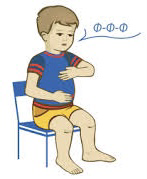 ✔️Дыхательная гимнастика «Бегемотик»
Цель: тренировать силу вдоха и выдоха.
Исходное положение лежа или сидя. Ребенок кладет ладонь на область диафрагмы и глубоко дышит. Вдох и выдох производится через носУпражнение может выполняться в положении сидя и сопровождаться рифмовкой:
Сели бегемотики, потрогали животики.То животик поднимается (вдох), То животик опускается (выдох).✔️Дыхательная гимнастика «Аист»
Цель: развитие плавного, длительного выдоха.
Стоя прямо, разведите руки в стороны, а одну ногу, согнув в колене, вынесите вперед. Зафиксируйте положение на несколько секунд. Держите равновесие. На выдохе опустите ногу и руки, тихо произнося "ш-ш-ш-ш". Повторите с ребенком шесть-семь раз.
✔️Дыхательная гимнастика «Хомячок»
Цель: развитие плавного, длительного выдоха.
Предложите ребенку пройти несколько шагов (до 10-15), надув щёки, как хомячок, затем легко хлопнуть себя по щекам – выпустить воздух изо рта и пройти ещё немного, дыша носом.
Упражнения для развития речевого дыхания
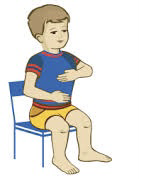 Упражнения для развития речевого дыхания
✔️Дыхательная гимнастика «Ворона»
Цель: развитие плавного, длительного выдоха.
Исходное положение ребёнок стоит прямо, слегка расставив ноги и опустив руки. Вдох - разводит руки широко в стороны, как крылья, медленно опускает руки и произносит на выдохе: «каррр», максимально растягивая звук [р].
✔️Дыхательная гимнастика «Вырасти большой»Цель: развитие плавного, длительного выдоха.
Исходное положение стоя прямо, ноги вместе. Поднять руки вверх, хорошо потянуться, подняться на носки – вдох, опустить руки вниз, опуститься на всю ступню – выдох. На выдохе произнести «у-х-х-х»! Повторить 4-5 раз.
✔️Дыхательная гимнастика «Снегопад»Цель: развитие плавного, длительного вдоха и выдоха.
Сделать снежинки из бумаги или ваты (рыхлые комочки). Объяснить ребенку, что такое снегопад и предложить ребенку сдувать "снежинки" с ладони.
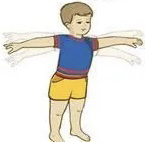 Спасибо за внимание! 
       Желаю удачи!☀️